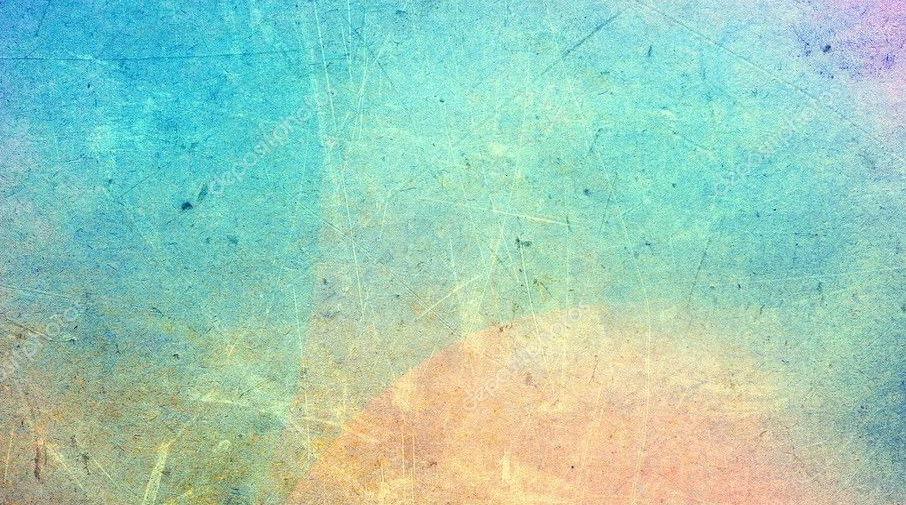 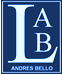 Liceo Andrés Bello A-94
Departamento de Matemática
Prof. Nancy Miranda D.
TRABAJO N° 2
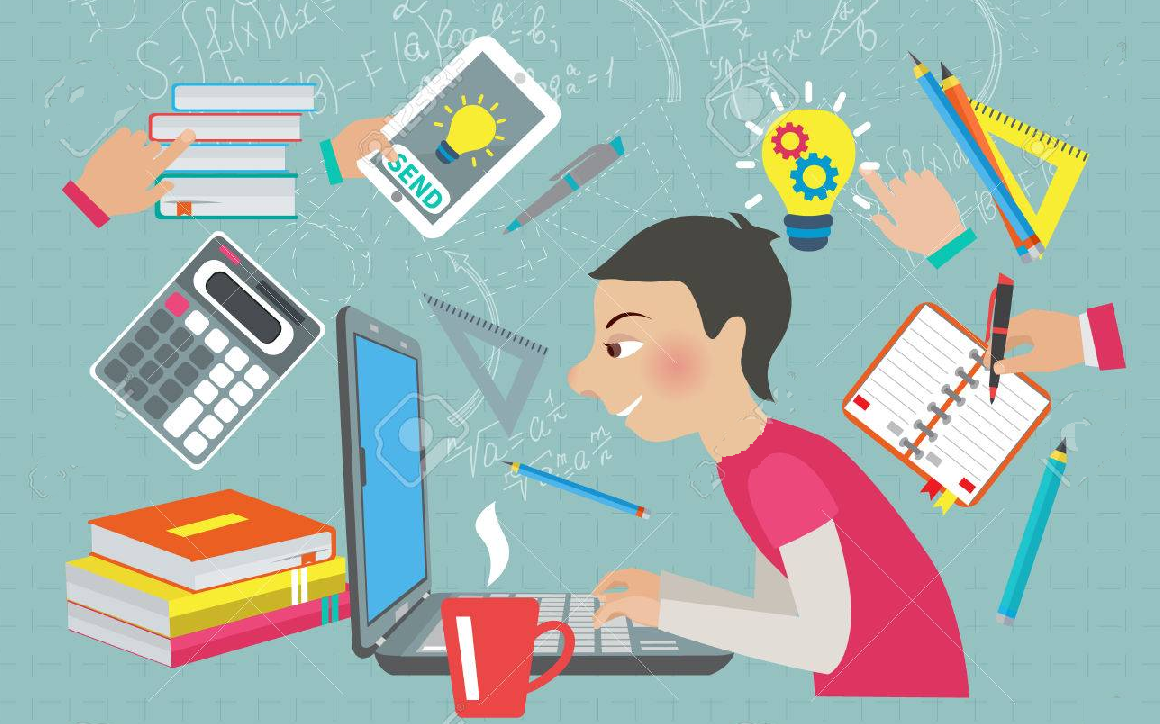 UNIDAD CERO: 
ECUACIONES LINEALES
Nivel: Segundo Medio
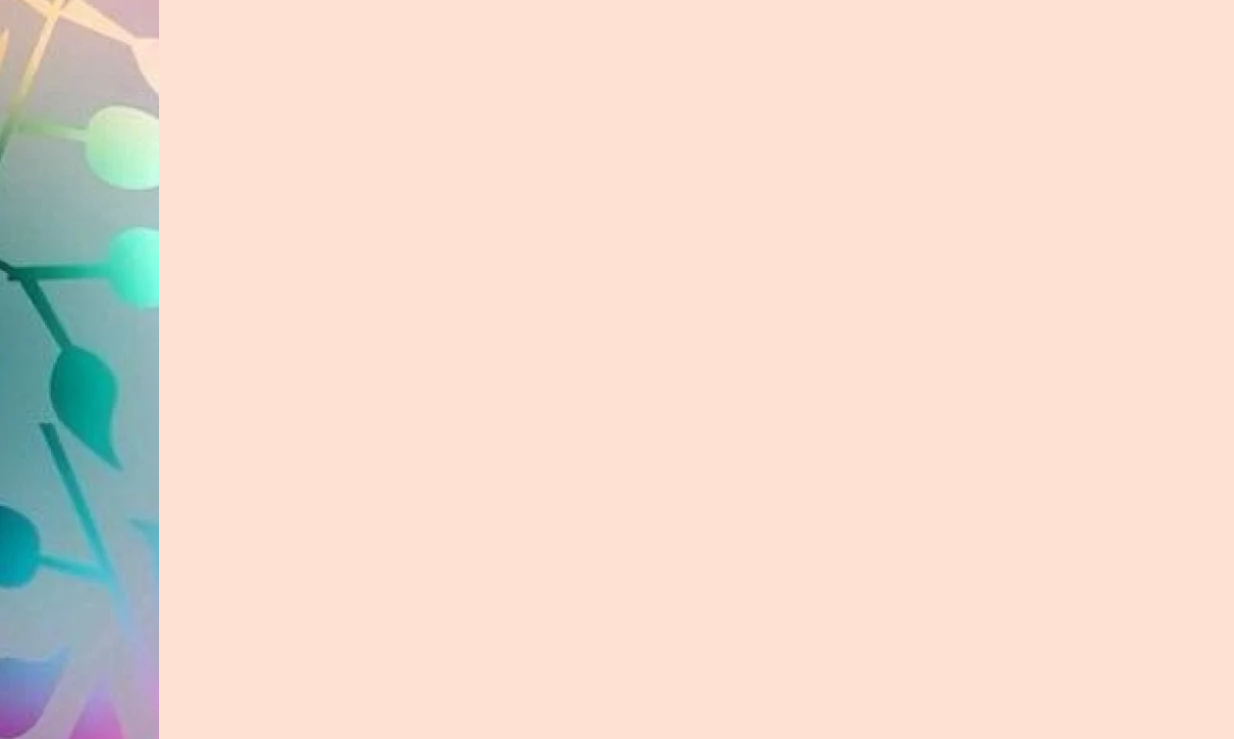 Recordemos, las ecuaciones lineales son como una balanza en perfecto equilibrio, lo que esta a la derecha vale lo mismo que aquello que está a la izquierda.
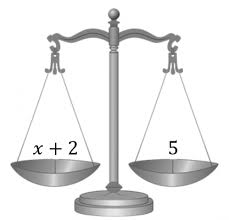 Pero como no podemos sumar o restar elementos distintos, por ejemplo: dos zapatos más tres manzanas, debemos dejar a la izquierda o derecha las letras (variables) y al otro lado los números.
X + 2 = 5
X = 5 – 2
X = 3
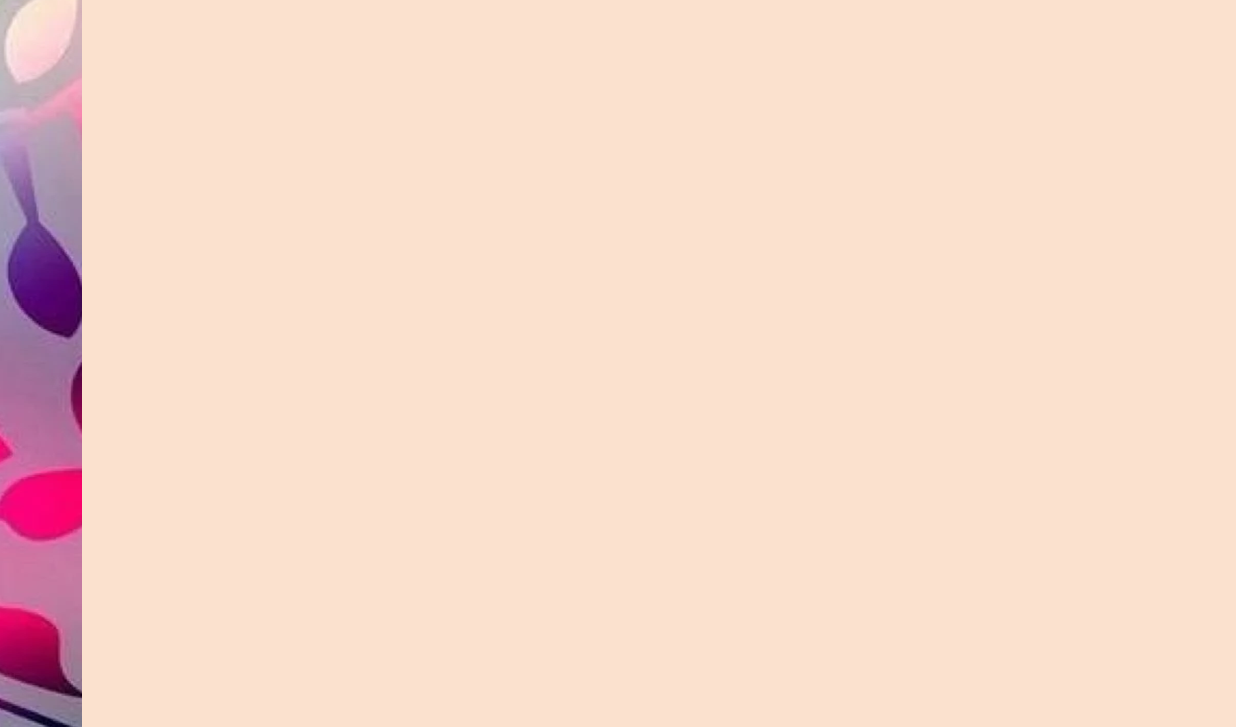 EJEMPLO DE RESOLUCIÓN:
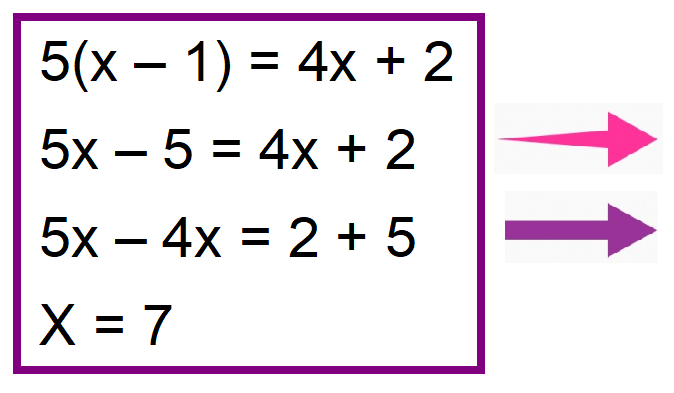 Eliminamos los paréntesis
Dejamos variables a un lado y números al otro
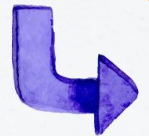 Redujimos términos semejantes y Listo!!!
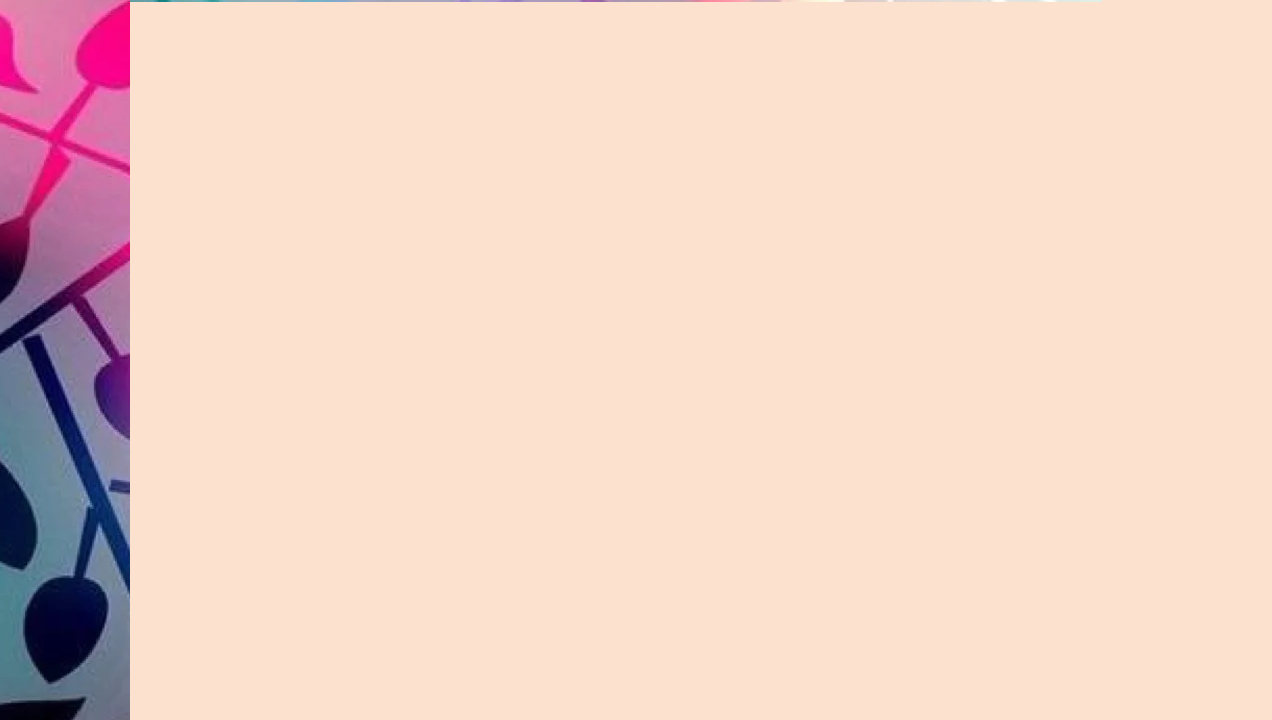 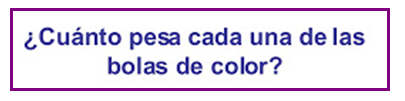 Ejemplo de aplicación de una  ecuación lineal
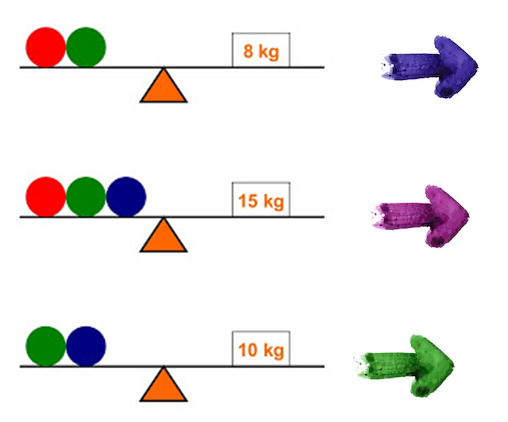 Una roja más una verde pesan 8 kg entre las dos
Ya sabemos que una roja más una verde pesan 8 kg, entonces la azul pesa lo que falta para 15 kg, es decir 7 kg
La azul pesa 7 kg, restamos y tenemos que la verde pesa 3 kg, luego la roja pesa 5 kg
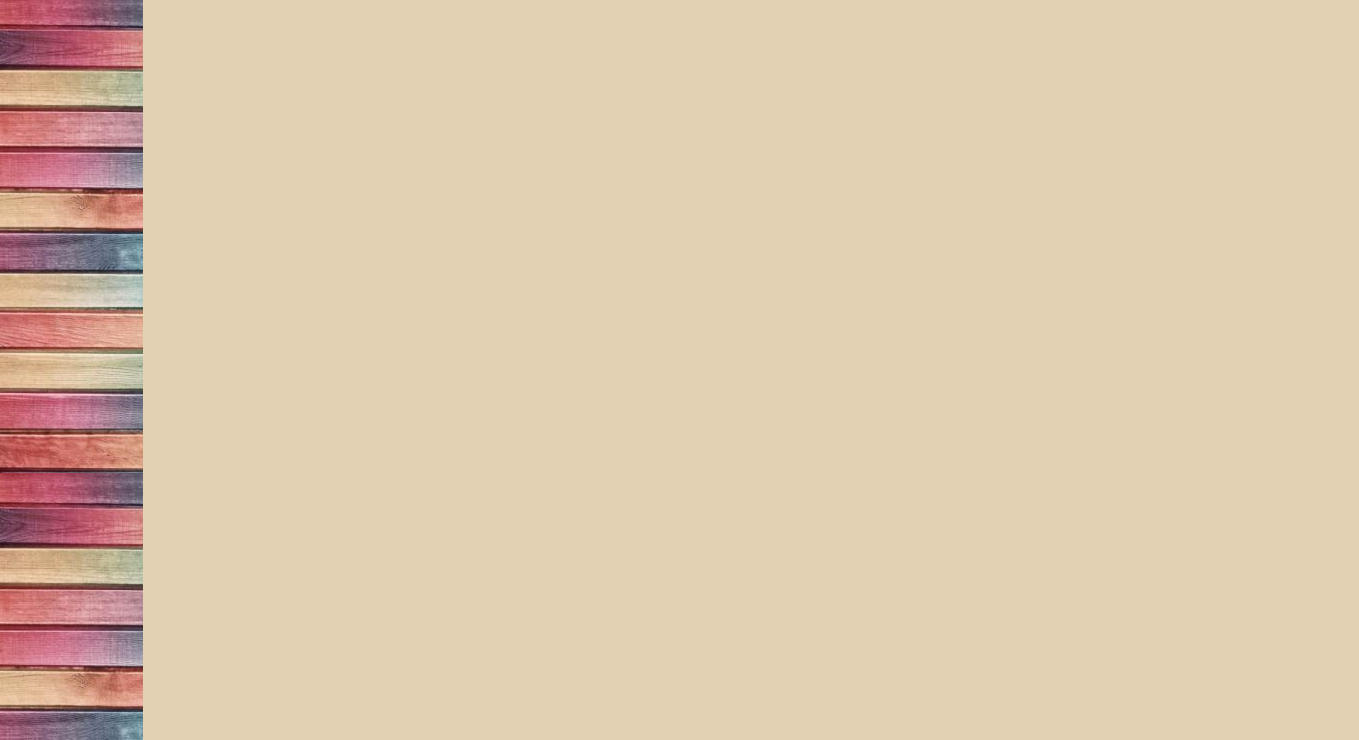 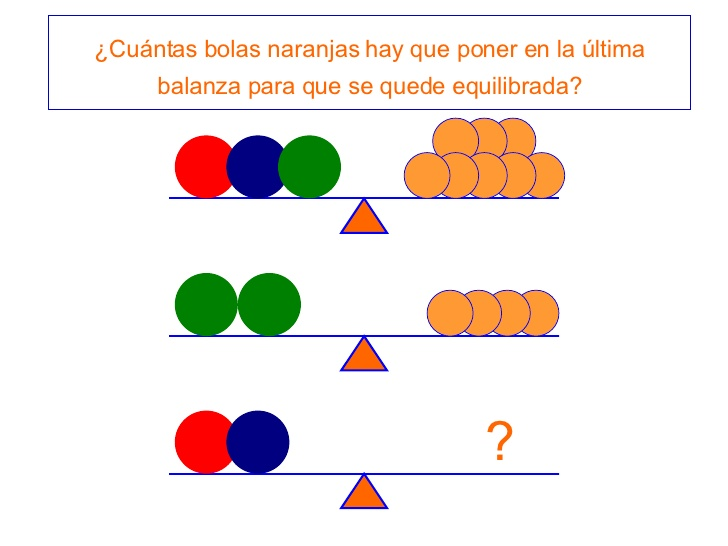 Respuesta al final del PPT
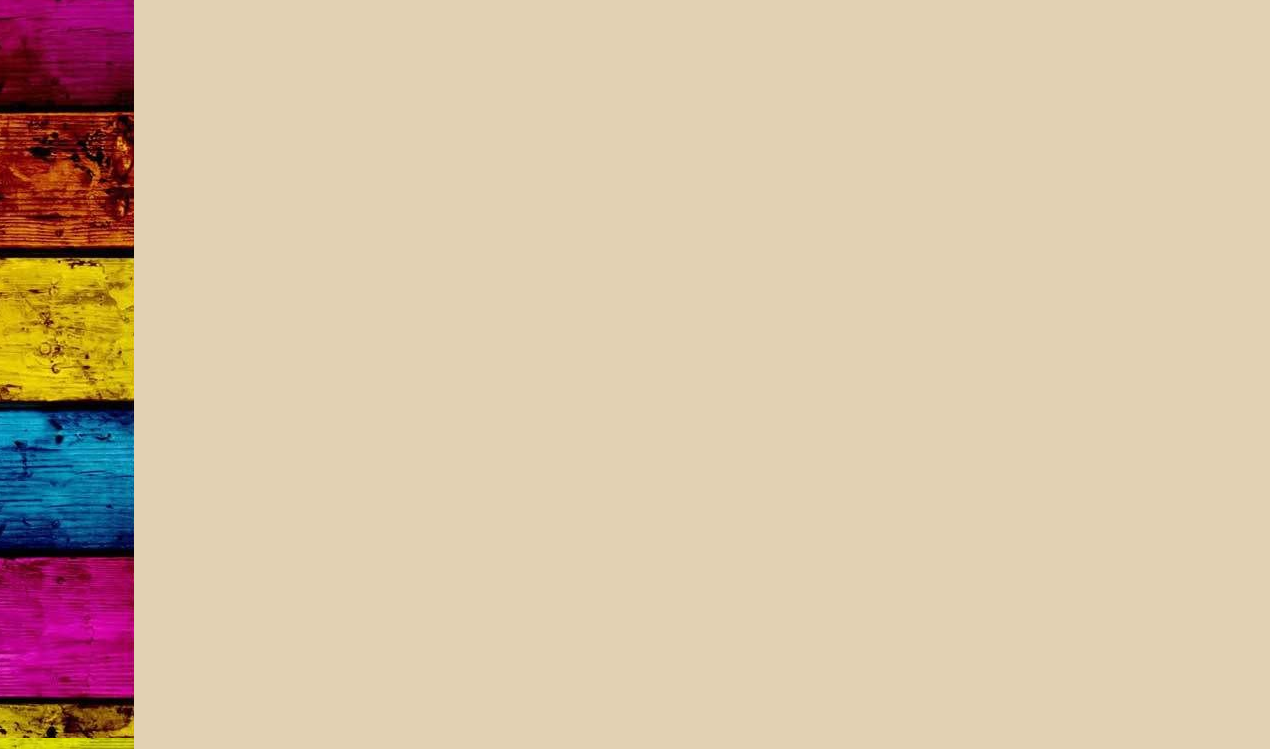 Mira este ejemplo, escribe la ecuación en forma algebraica y resuelve:
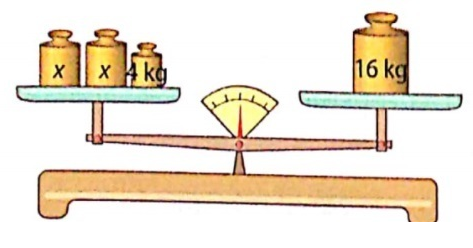 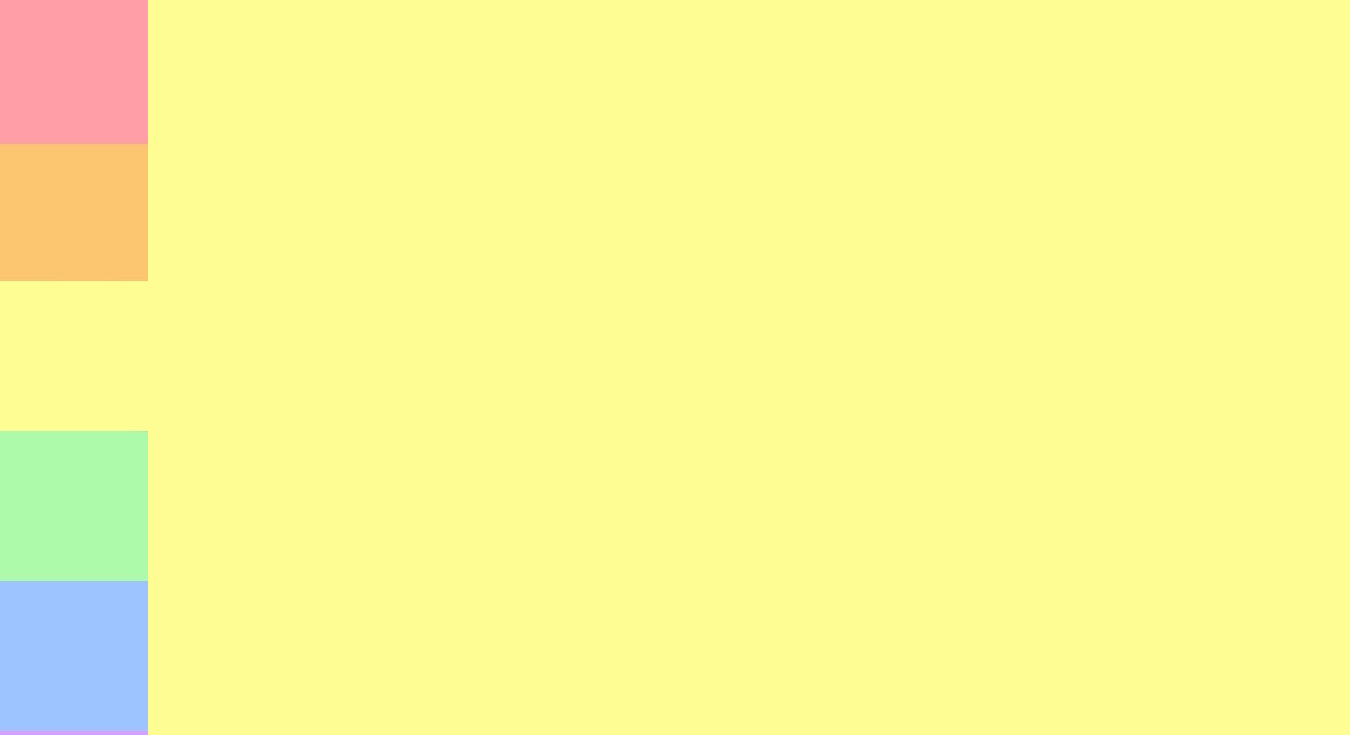 SOLUCIÓN:
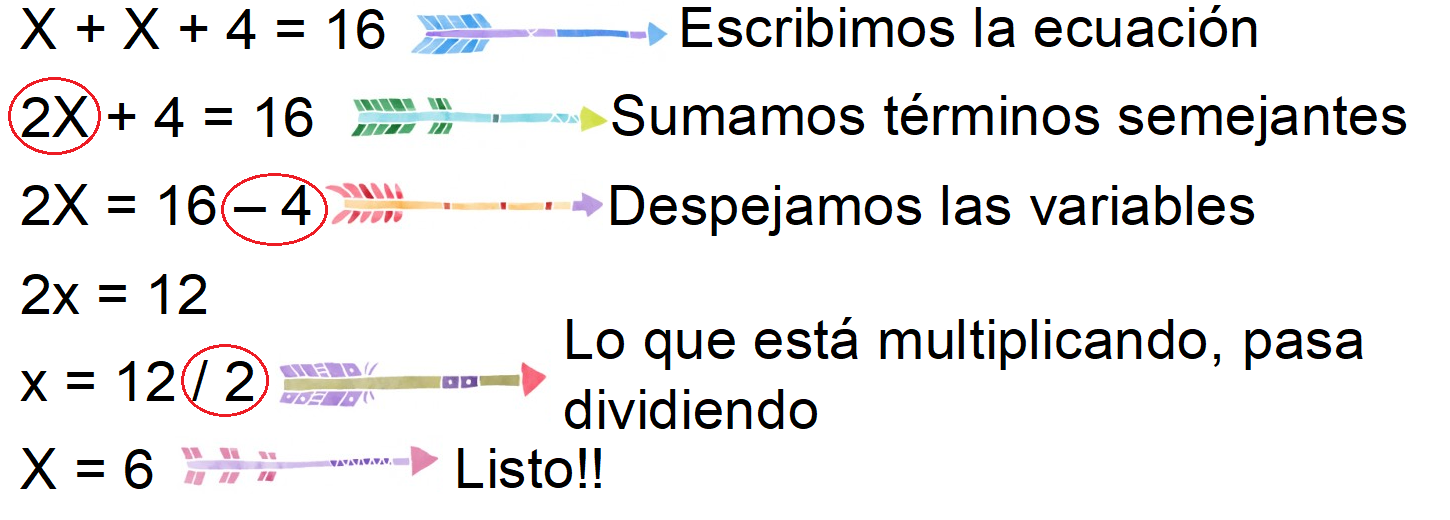 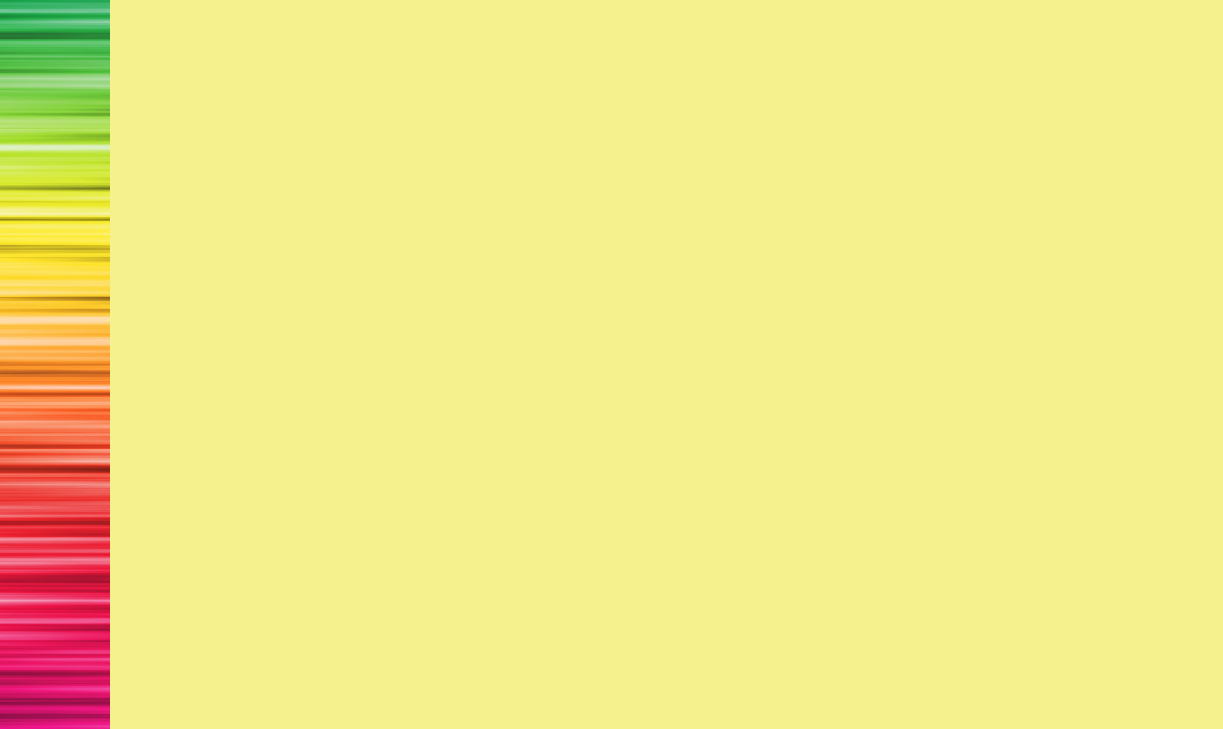 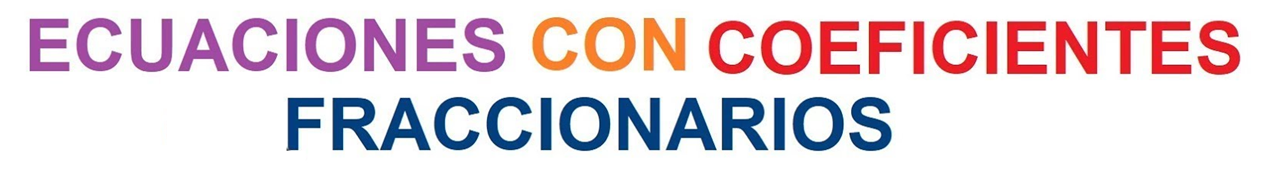 Procedemos del mismo modo, las fracciones se operan de 
manera ya conocida, es decir sumas y restas igualamos 
denominadores (si tu utilizas otro método está bien)
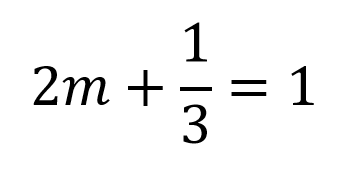 Ejemplo:
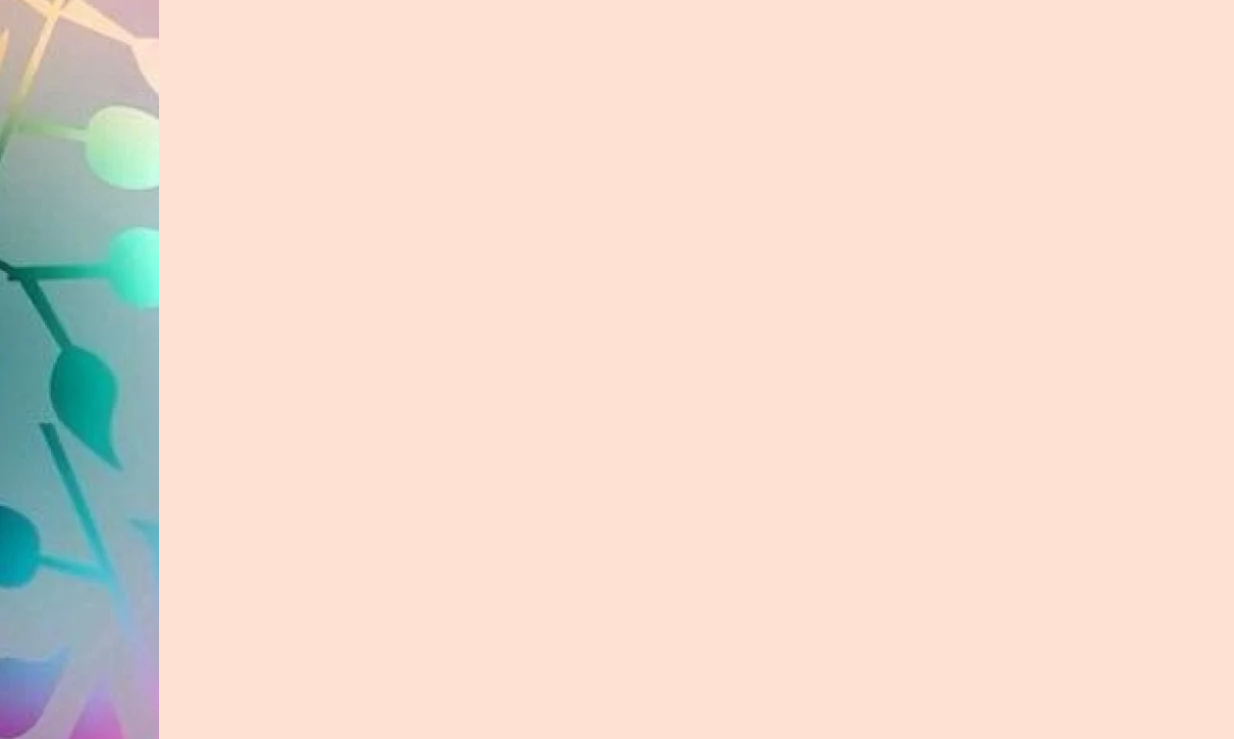 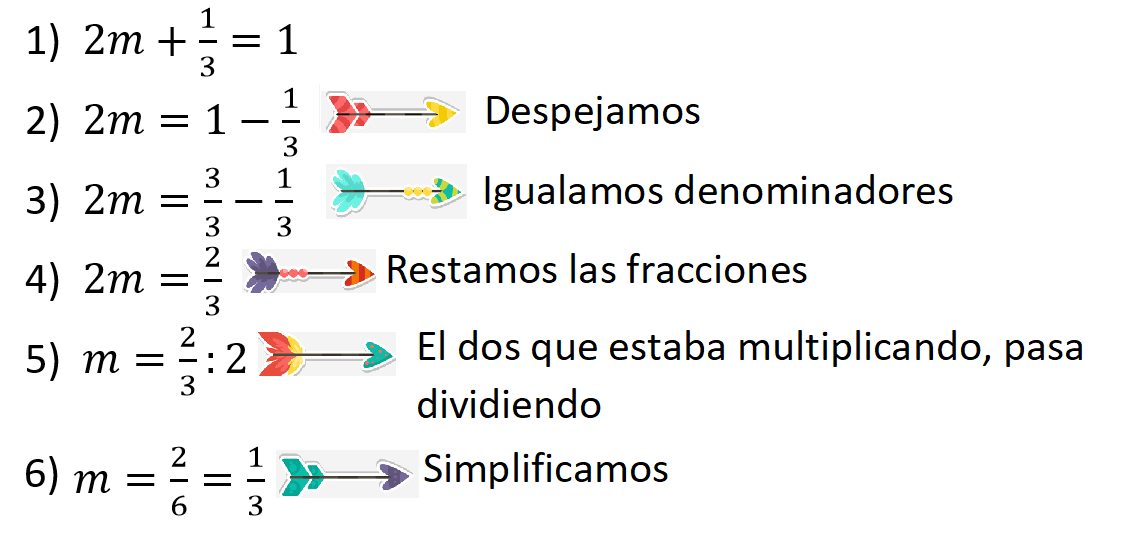 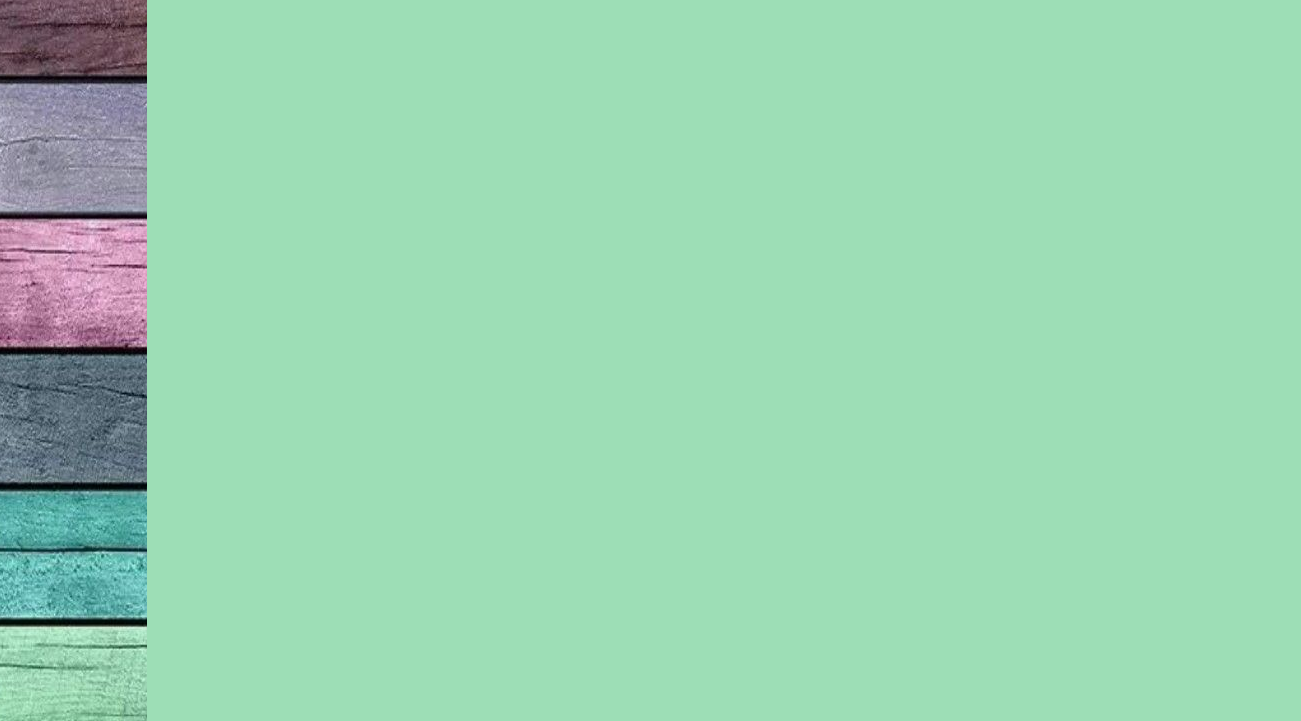 2) El perímetro del triángulo es de 36    
     cm ¿cuánto mide x?
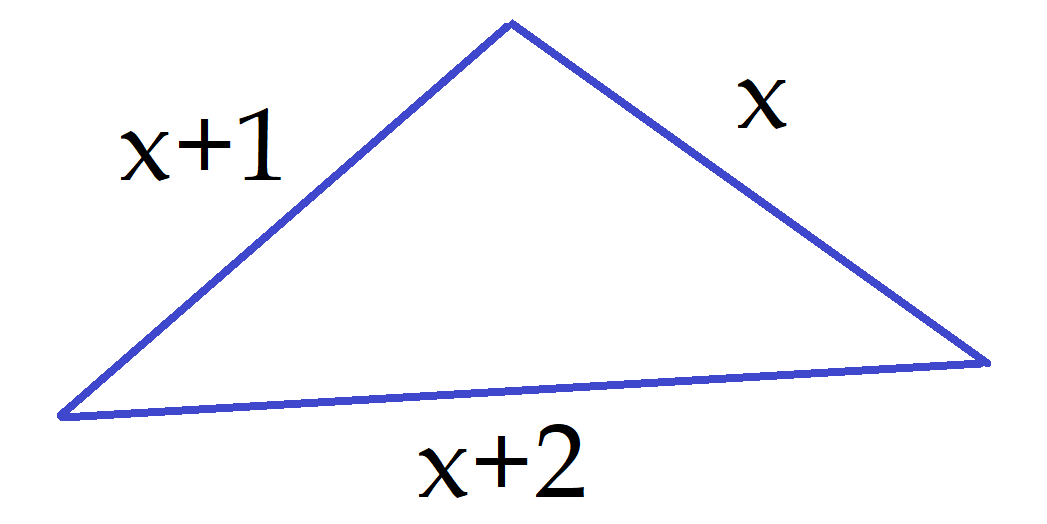 Respuesta al final del PPT
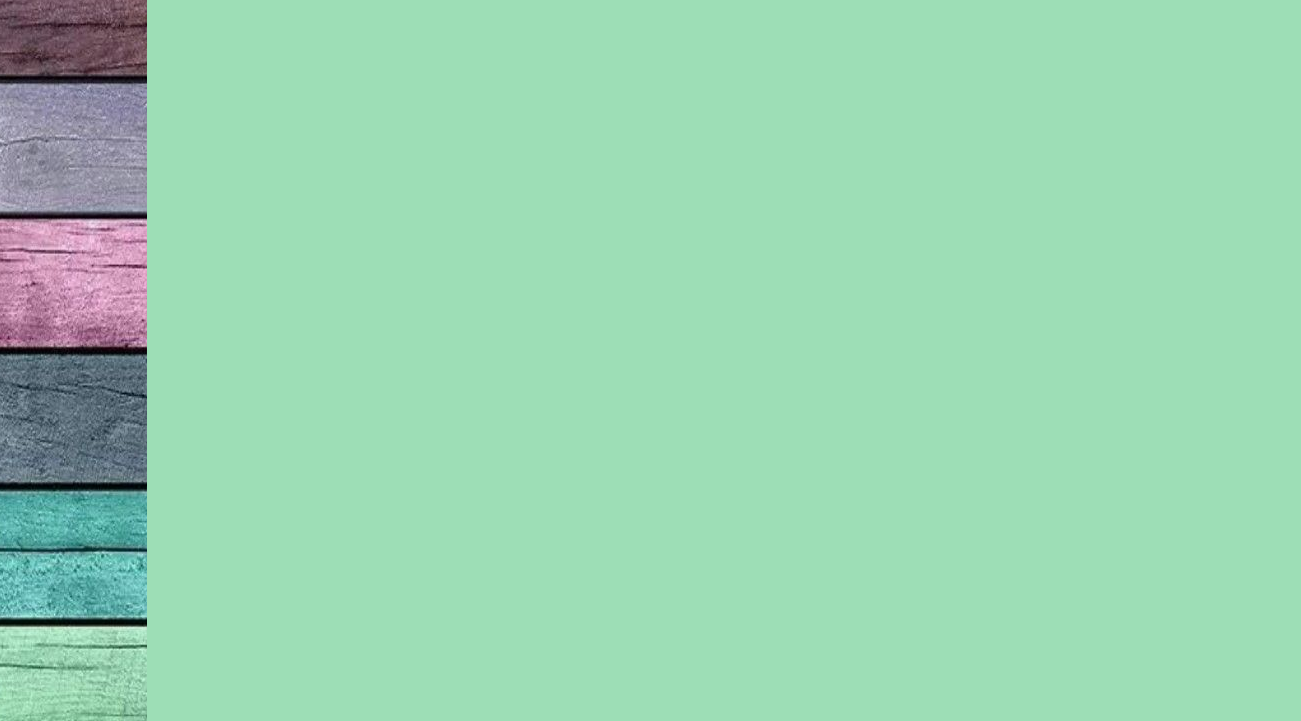 3) Si el perímetro del trapecio es de 
    49 cm ¿cuánto mide m?
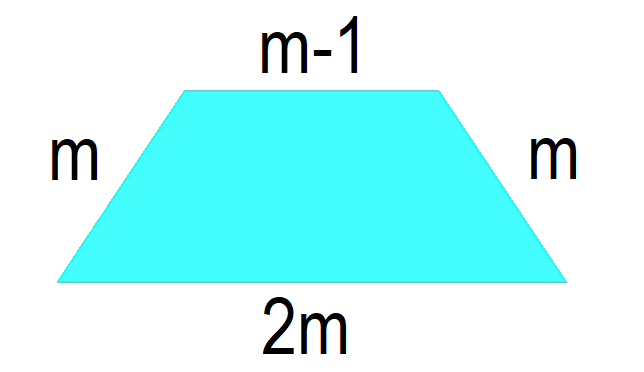 Respuesta al final del PPT
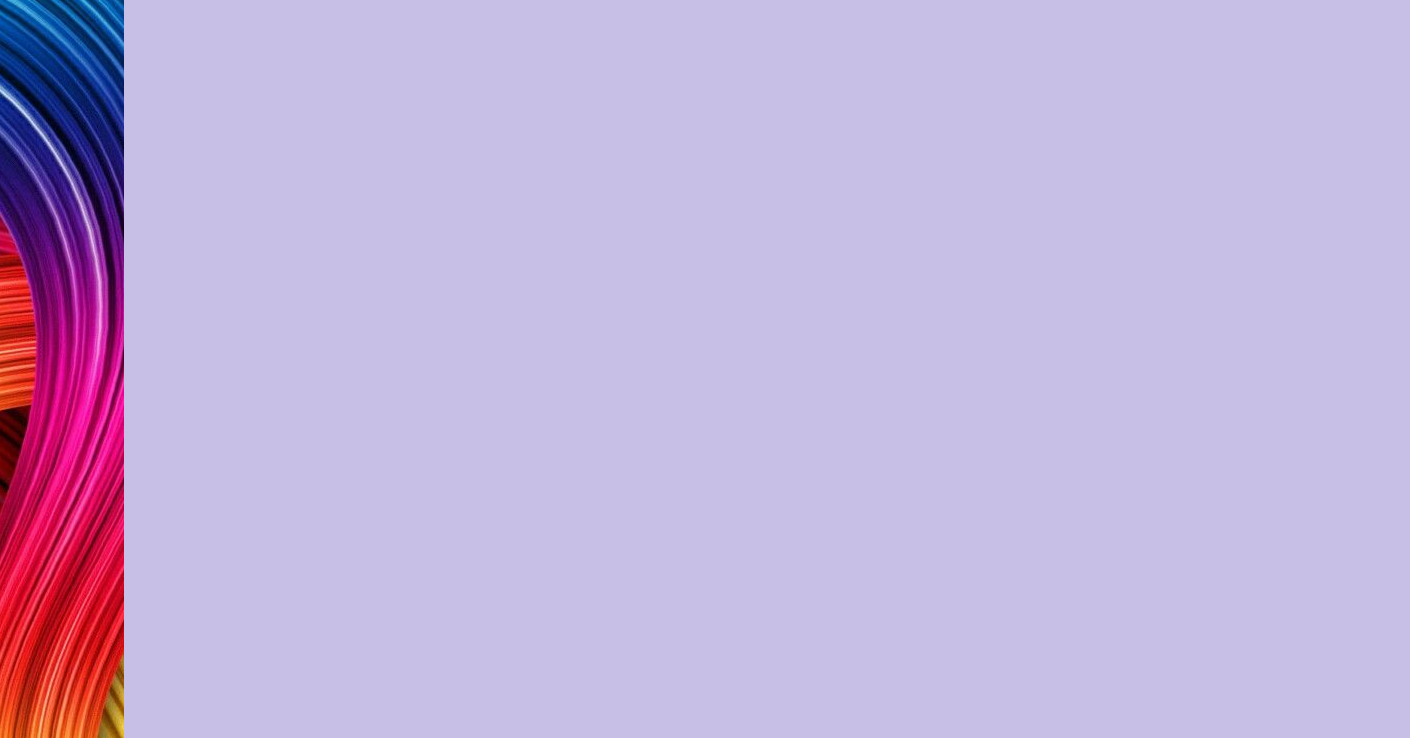 Respuestas:
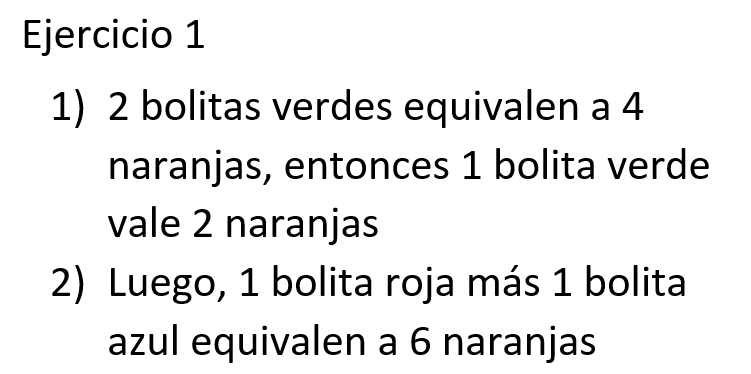 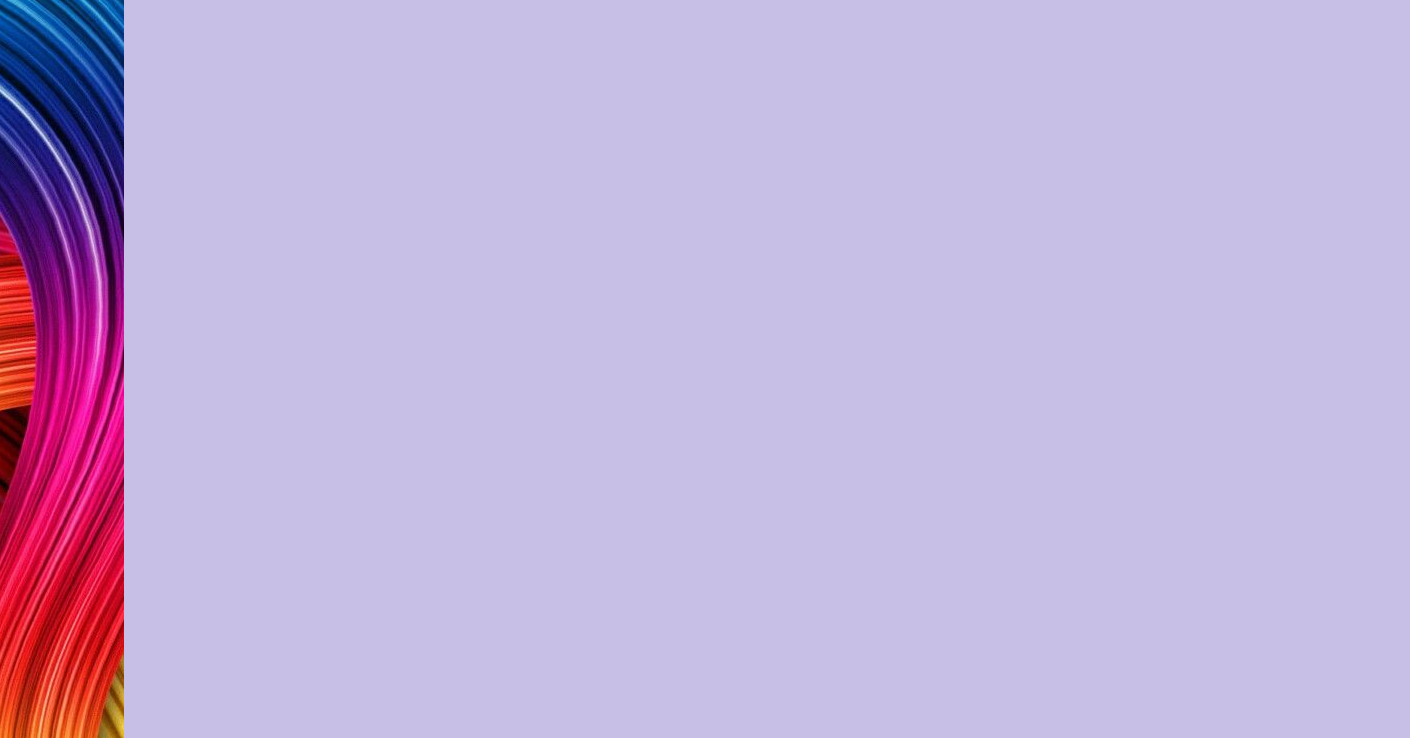 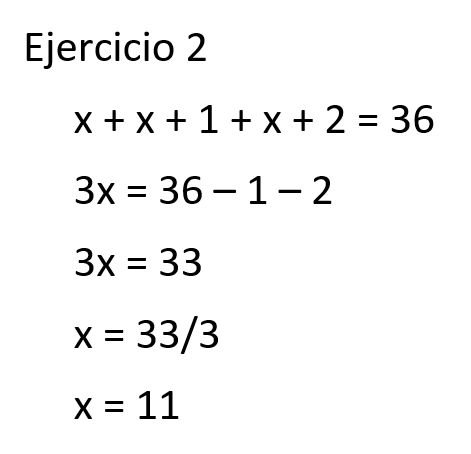 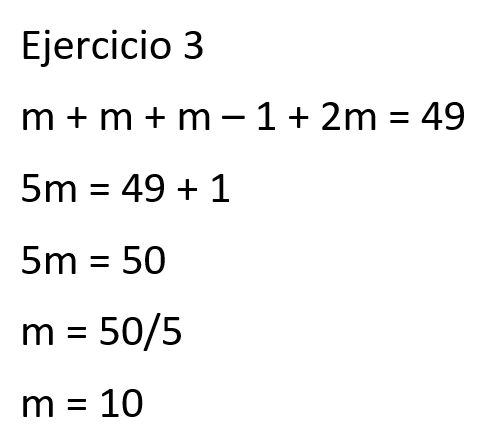 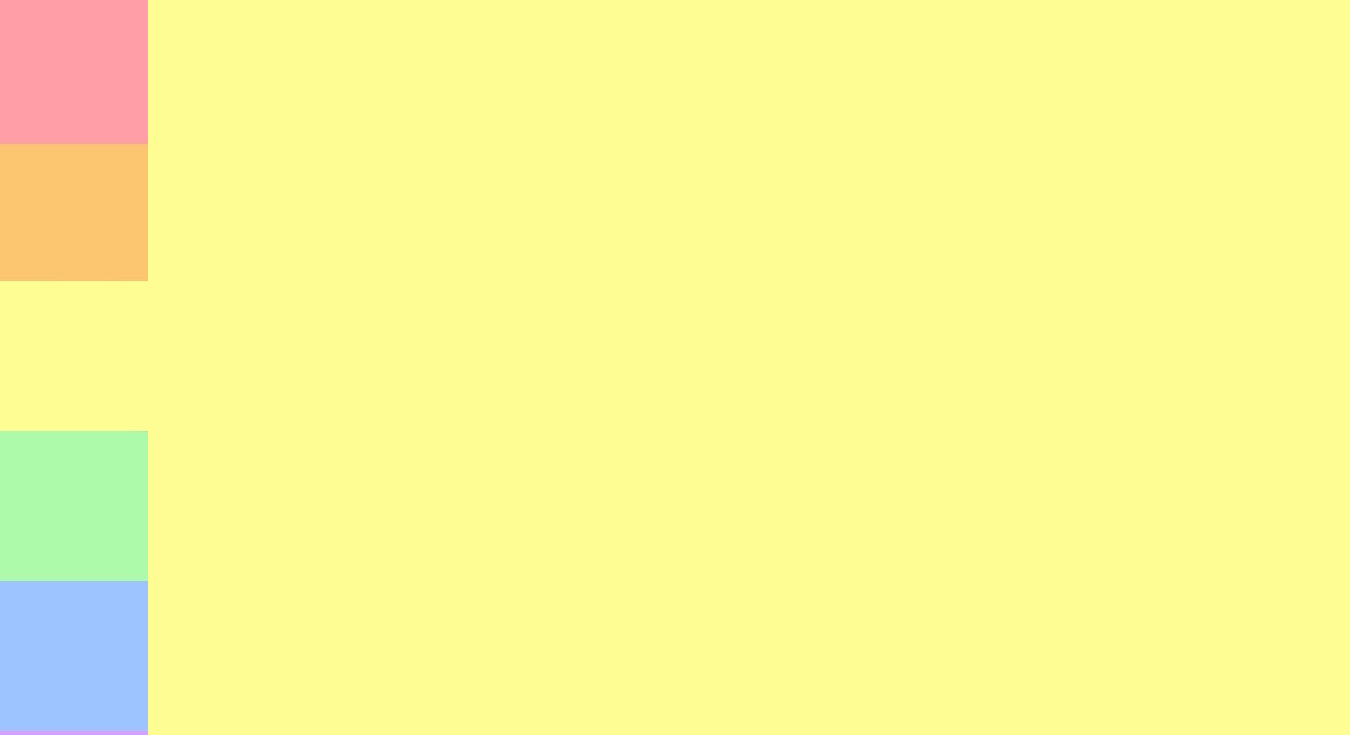 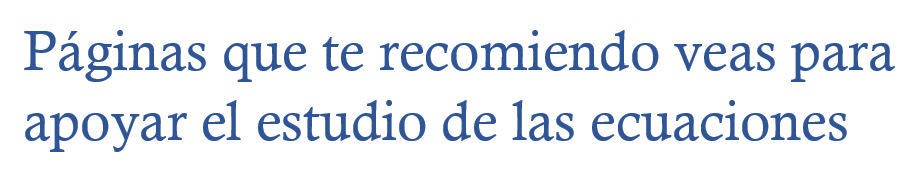 https://www.youtube.com/watch?v=FLW-7U3BsVE  clase para saber por qué se pasa restando o sumando

https://www.youtube.com/watch?v=s4hrxXz5ln4  Cómo despejar x en el orden correcto

https://www.youtube.com/watch?v=QQllizy5Gb8  Cómo eliminar paréntesis

https://www.youtube.com/watch?v=pqnyMmT8ncg Ecuaciones con fracciones fáciles (usa MCM)

https://www.youtube.com/watch?v=gQYVD0f2SH4  Ecuaciones con fracciones (usa MCM)
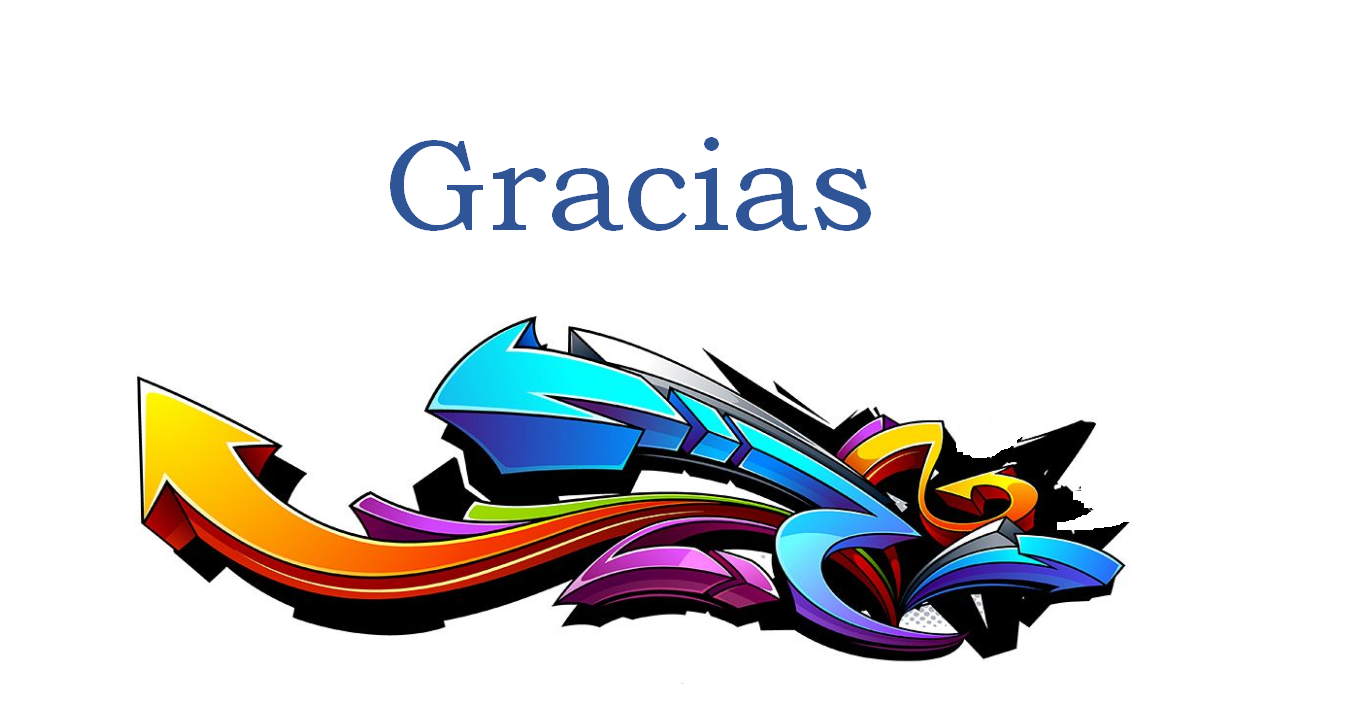